newUROKI.net
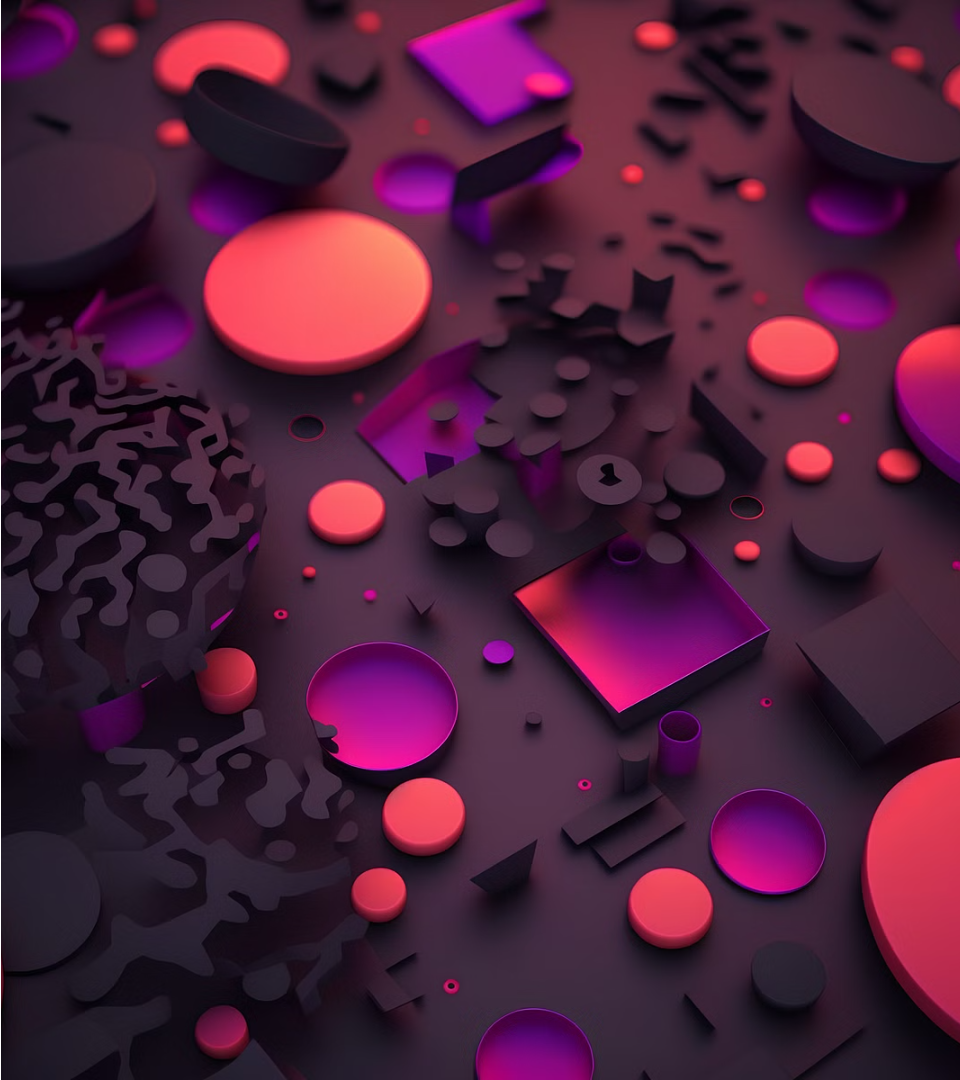 Учиться на совесть - долг или одолжение
Учеба - это важная часть жизни каждого ребенка. Но как подходить к учебе? Воспринимать ее как долг или как одолжение? Давайте вместе разобраться в этом вопросе и поговорим о том, почему важно учиться на совесть.
Презентация для классного часа в 5 классе по теме: "Учиться на совесть - долг или одолжение"
Новые УРОКИ newUROKI.net
Всё для учителя – всё бесплатно!
newUROKI.net
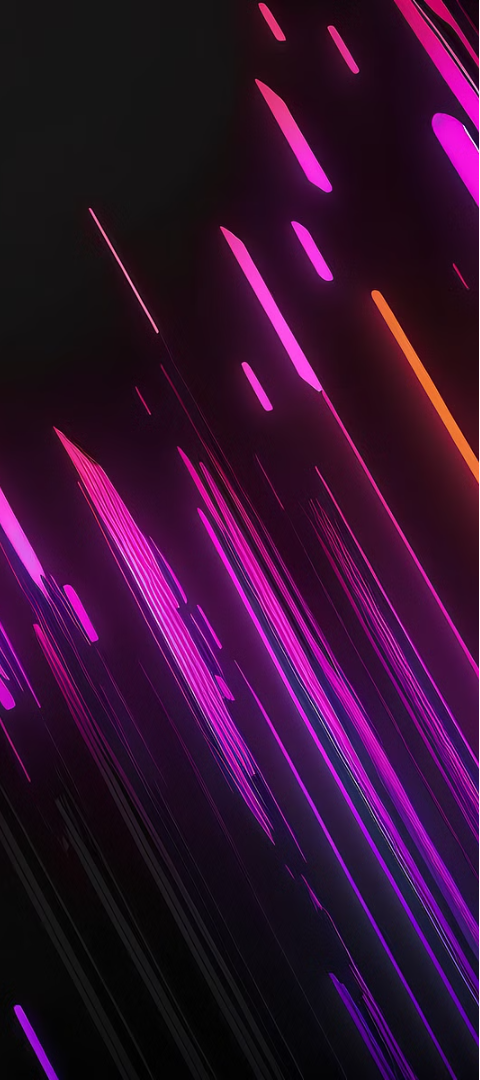 Вступление и цель классного часа
Вступление
Цель
1
2
Добрый день, ребята! Сегодня на нашем классном часе мы поговорим об очень важном вопросе - как относиться к учебе и почему важно учиться на совесть.
Наша цель - помочь вам понять, что учеба - это не просто обязанность, а возможность для развития и роста. Мы хотим, чтобы вы осознали важность учебы на совесть.
newUROKI.net
Зачем учиться на совесть?
Получение знаний
Личностный рост
Успехи в будущем
Учеба на совесть позволяет вам глубже погрузиться в предметы и действительно усвоить знания, а не просто заучить материал. Это дает вам прочную основу для дальнейшего обучения и развития.
Когда вы учитесь на совесть, вы развиваете такие качества, как ответственность, целеустремленность и дисциплина. Это помогает вам становиться лучшей версией самих себя.
Учеба на совесть открывает перед вами широкие возможности в будущем - будь то поступление в престижный вуз или успешная карьера. Она дает вам прочный фундамент для достижения своих целей.
newUROKI.net
Обсуждение понятий: долг, совесть, одолжение
Долг
Совесть
Одолжение
Учеба как долг - это когда вы воспринимаете ее как обязанность, которую вы должны выполнять. Это подразумевает, что вы делаете это, потому что так нужно, а не потому, что вам это действительно интересно.
Учеба на совесть - это когда вы относитесь к ней с ответственностью и искренним желанием учиться. Вы делаете это, потому что вас действительно интересуют предметы и вы хотите развиваться.
Воспринимать учебу как одолжение - значит считать, что вы делаете одолжение, посещая школу и выполняя задания. Это неправильный подход, так как обучение - это возможность, а не тяжкое бремя.
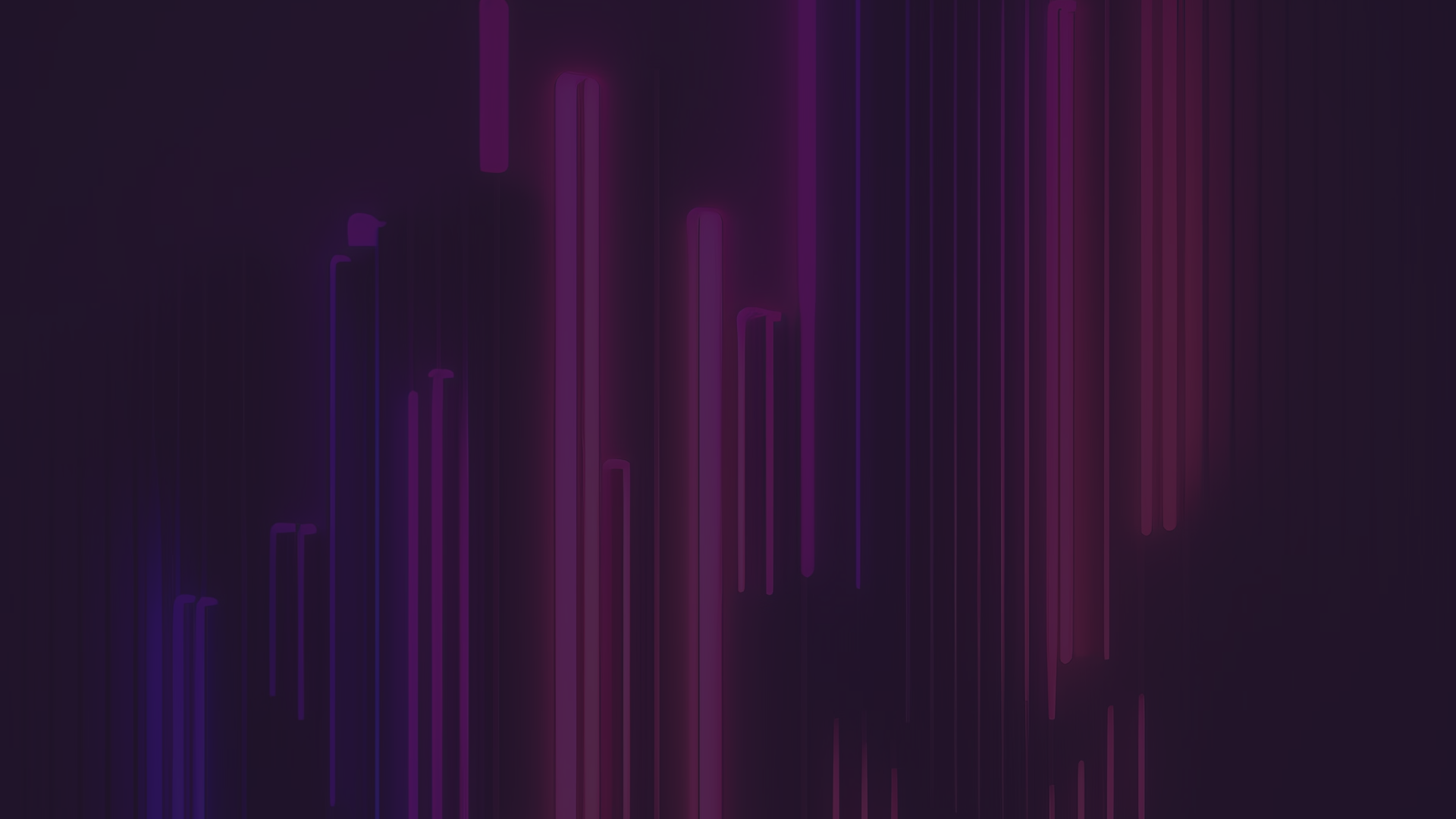 newUROKI.net
Групповая работа: что значит учиться на совесть?
Обсудите
Обсудим
Разделитесь на группы и обсудите, что, по вашему мнению, значит учиться на совесть. Выделите ключевые характеристики и качества, которые, на ваш взгляд, важны при таком подходе к учебе.
После презентаций от каждой группы мы вместе обсудим, что значит учиться на совесть и почему это так важно. Ваши идеи помогут нам лучше понять эту тему.
1
2
3
Представьте
Выберите спикера от каждой группы, который представит результаты вашего обсуждения всему классу. Будьте готовы объяснить, почему эти качества важны для учебы на совесть.
newUROKI.net
Дискуссия: почему важно учиться на совесть?
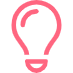 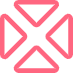 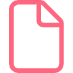 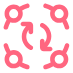 Саморазвитие
Достижение целей
Благодарность
Вклад в общество
Учеба на совесть помогает вам развивать свои способности и раскрывать свой потенциал. Это дает возможность стать лучшей версией себя.
Когда вы учитесь на совесть, вы проявляете уважение и благодарность к тем, кто вкладывает в ваше образование - родителям, учителям и государству.
Если вы учитесь на совесть, то вы лучше усваиваете материал и можете легче достигать своих академических и жизненных целей.
Образованные и самодисциплинированные люди, которые учатся на совесть, вносят больший вклад в развитие общества в будущем.
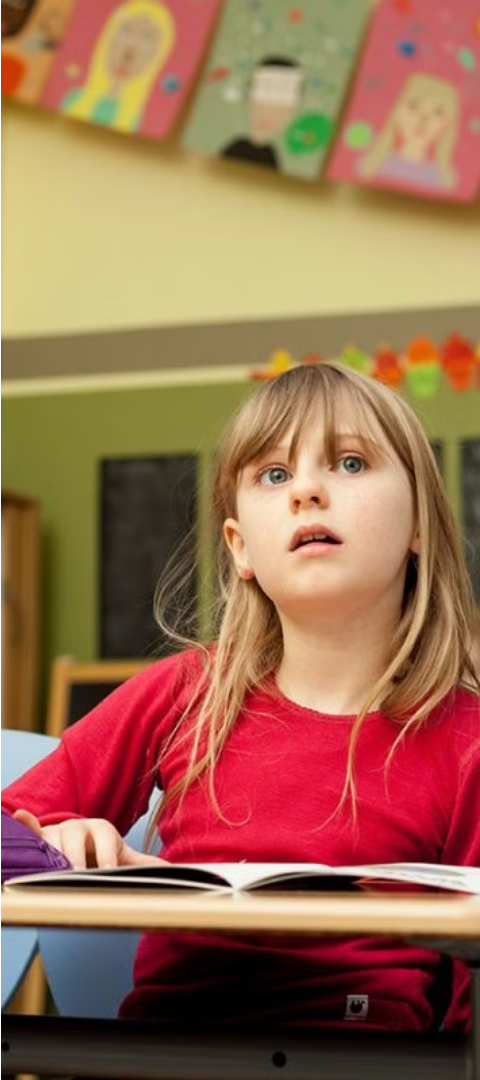 newUROKI.net
Рефлексия: оценка своего отношения к учебе
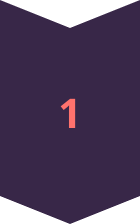 Самооценка
Подумайте о своем отношении к учебе. Считаете ли вы ее долгом или возможностью для развития? Оцените, насколько вы учитесь на совесть.
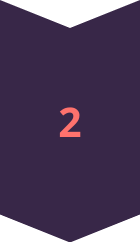 Выводы
Сделайте выводы о том, что вы можете улучшить в своем отношении к учебе. Какие шаги вы можете предпринять, чтобы учиться более ответственно и на совесть?
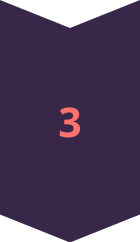 Планы
Составьте план конкретных действий, которые вы будете предпринимать, чтобы улучшить свое отношение к учебе и учиться на совесть. Это поможет вам двигаться в нужном направлении.
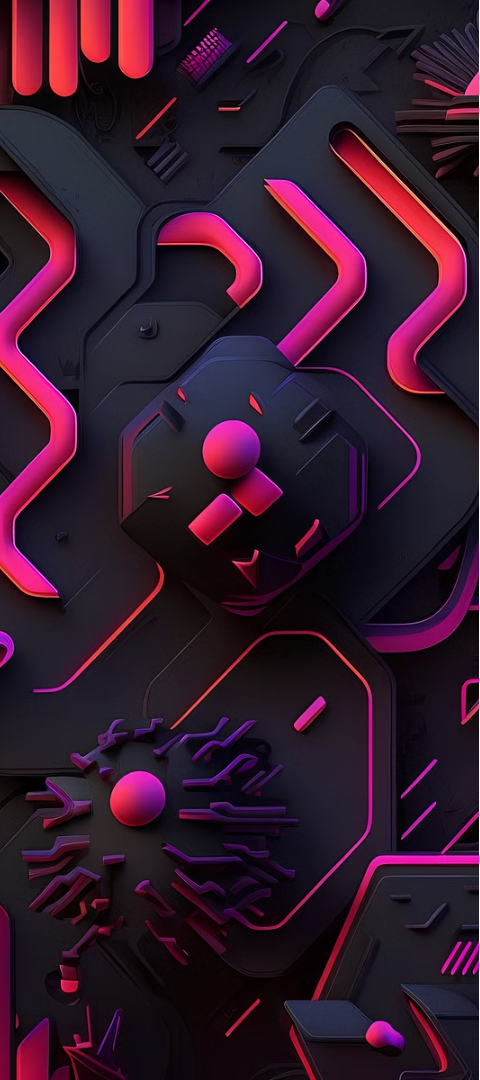 newUROKI.net
Подведение итогов и завершение классного часа
Итоги
Выводы
1
2
Сегодня мы обсудили, почему важно учиться на совесть, а не просто воспринимать учебу как долг или одолжение. Мы рассмотрели ключевые преимущества и качества, связанные с этим подходом.
Помните, что учеба - это не просто обязанность, а возможность для вашего личностного роста и развития. Относитесь к ней ответственно, с желанием учиться и совершенствоваться.
Завершение
3
Спасибо всем за активное участие в сегодняшнем классном часе! Продолжайте размышлять над важностью учебы на совесть и воплощайте эти принципы в своей жизни.